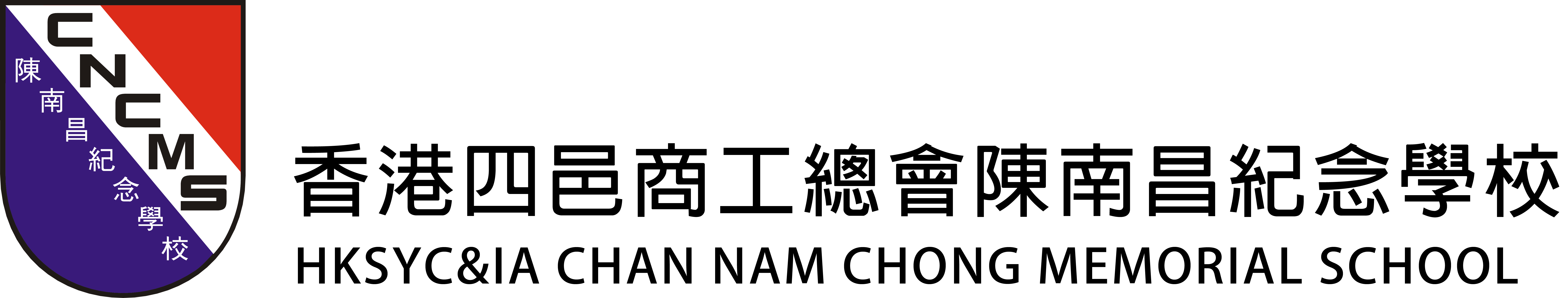 《我的生「活」日記》
教材套使用教學
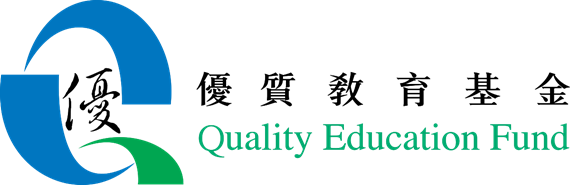 教材套內容
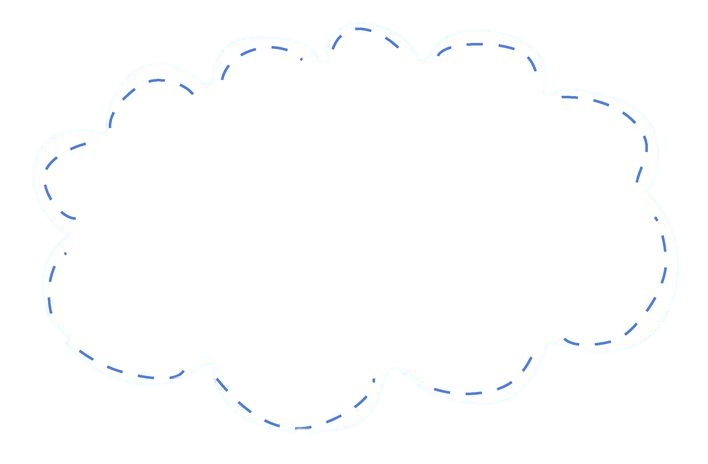 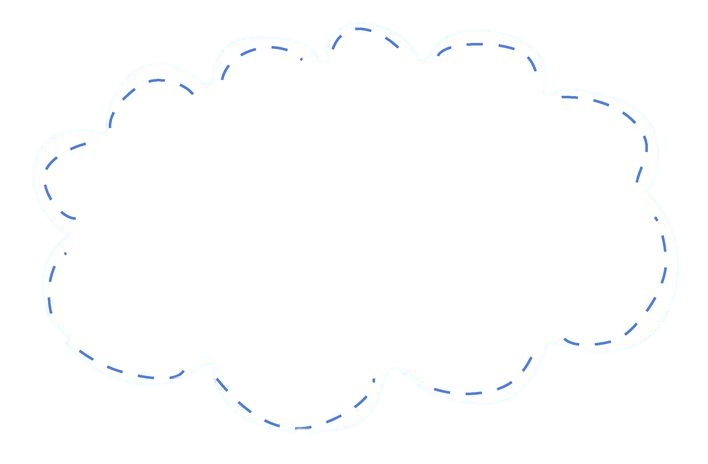 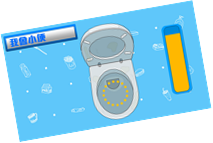 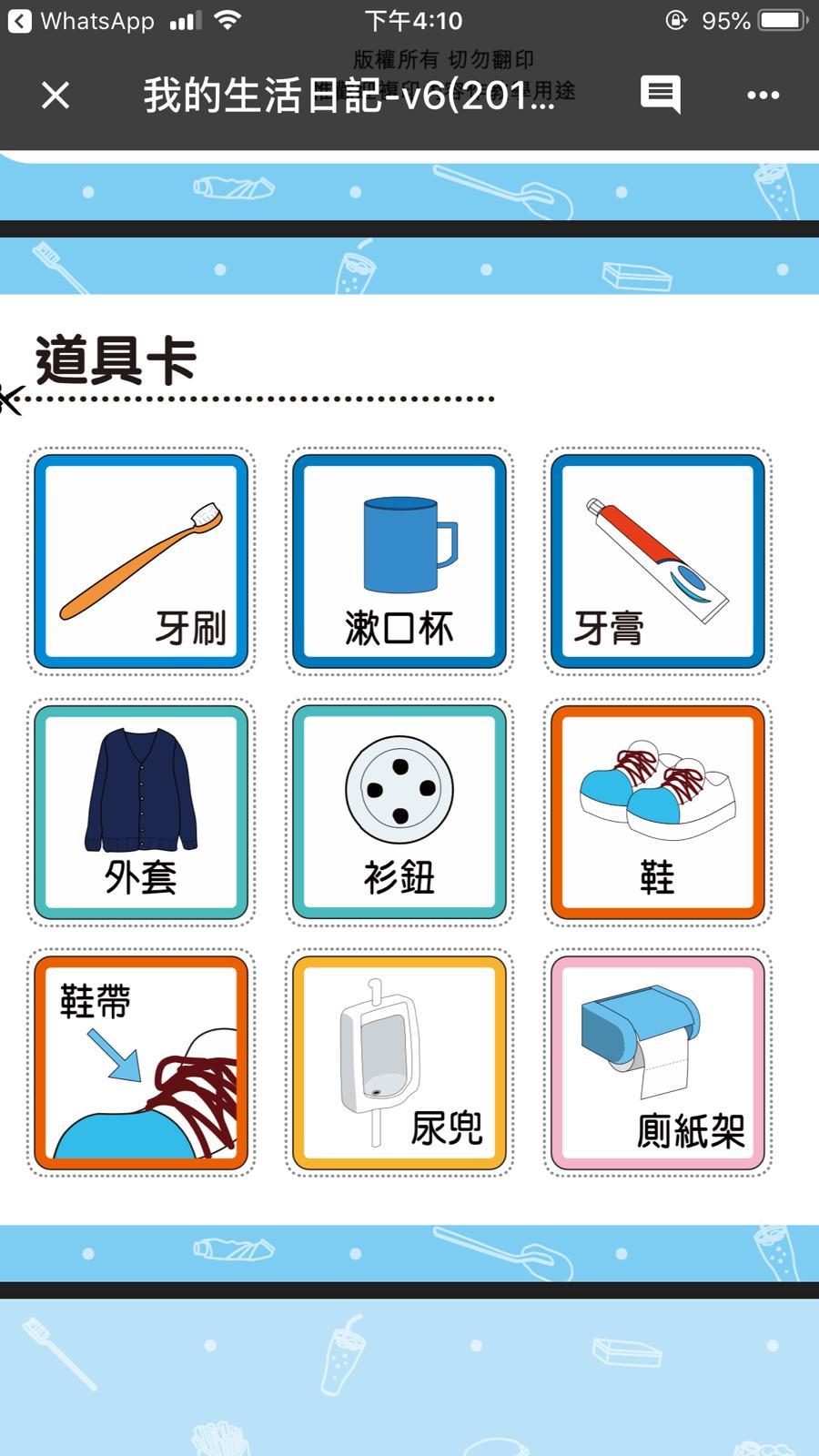 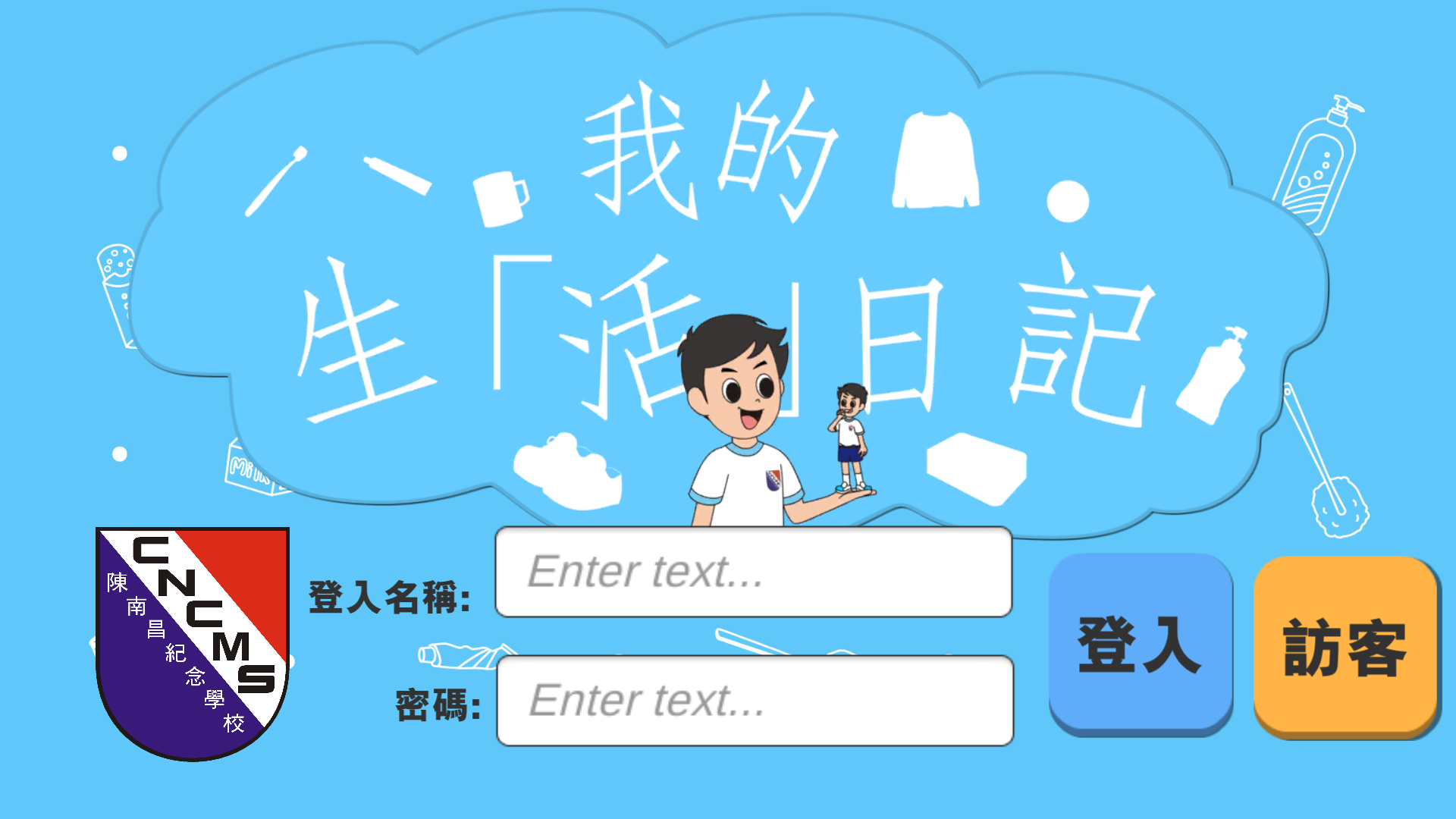 工具書
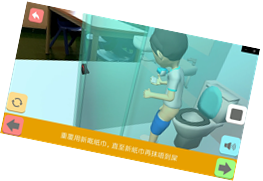 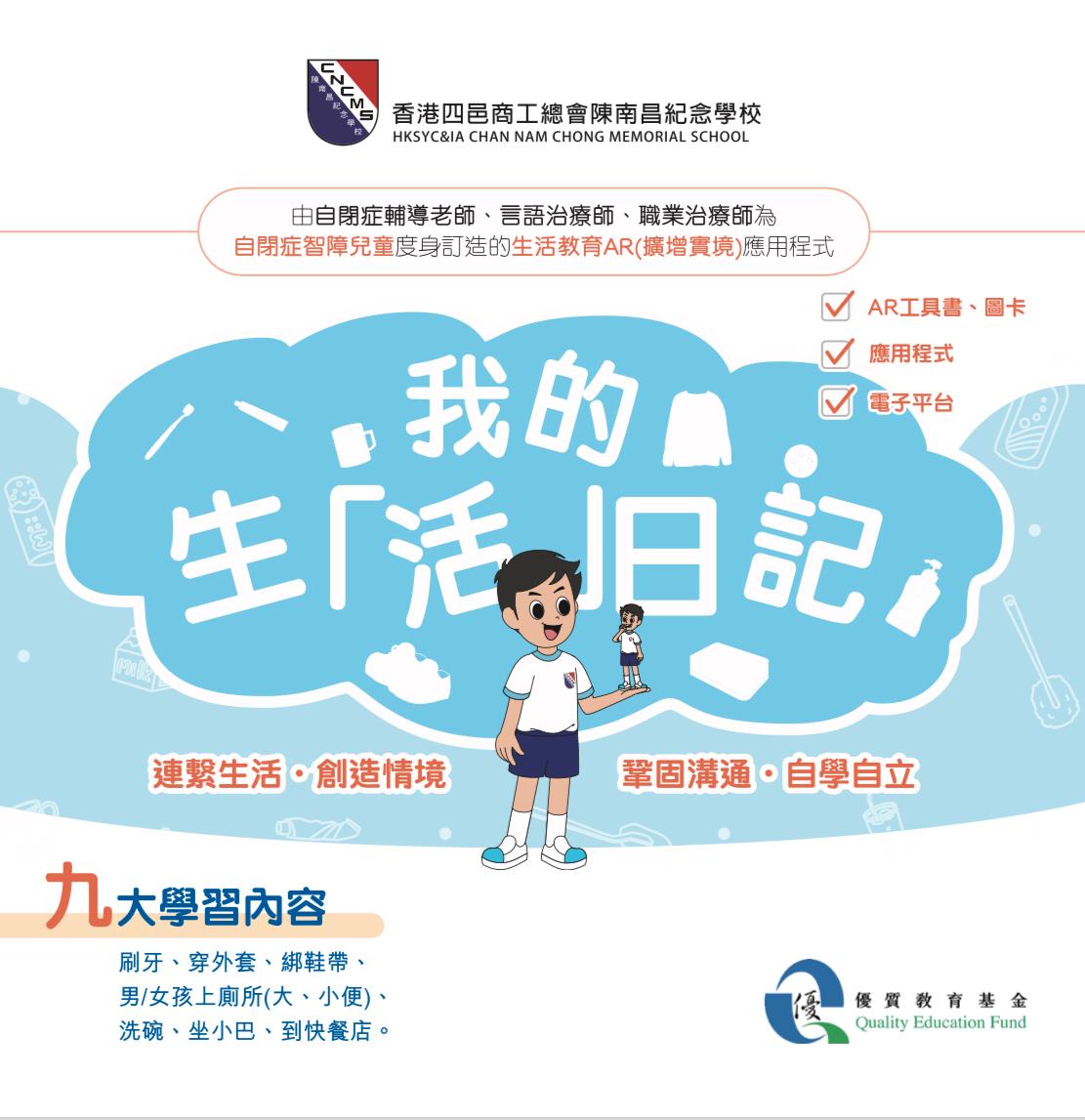 圖卡
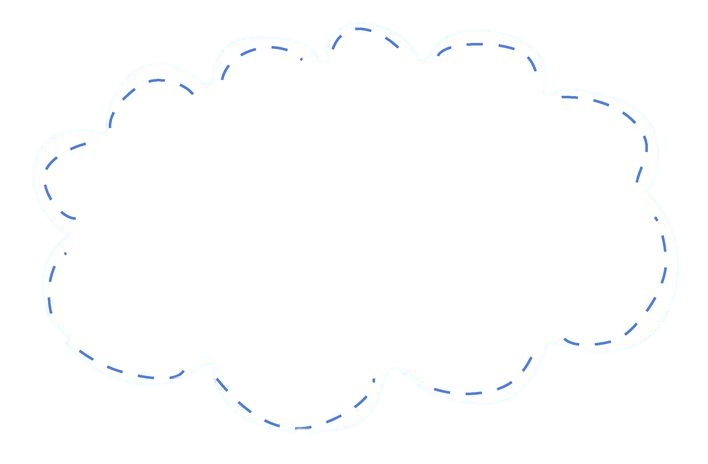 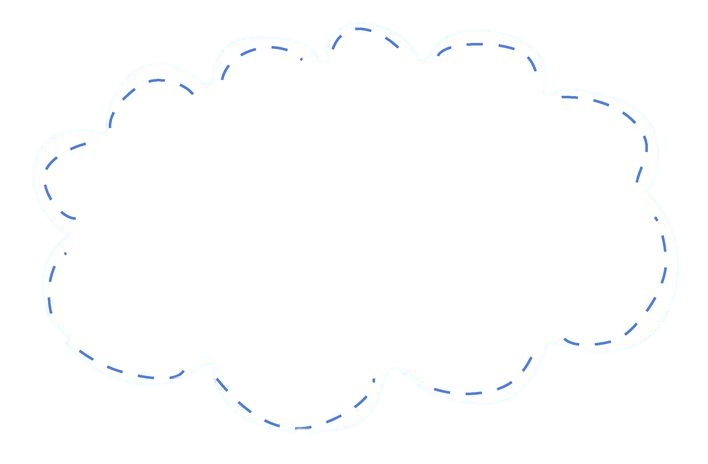 電子平台
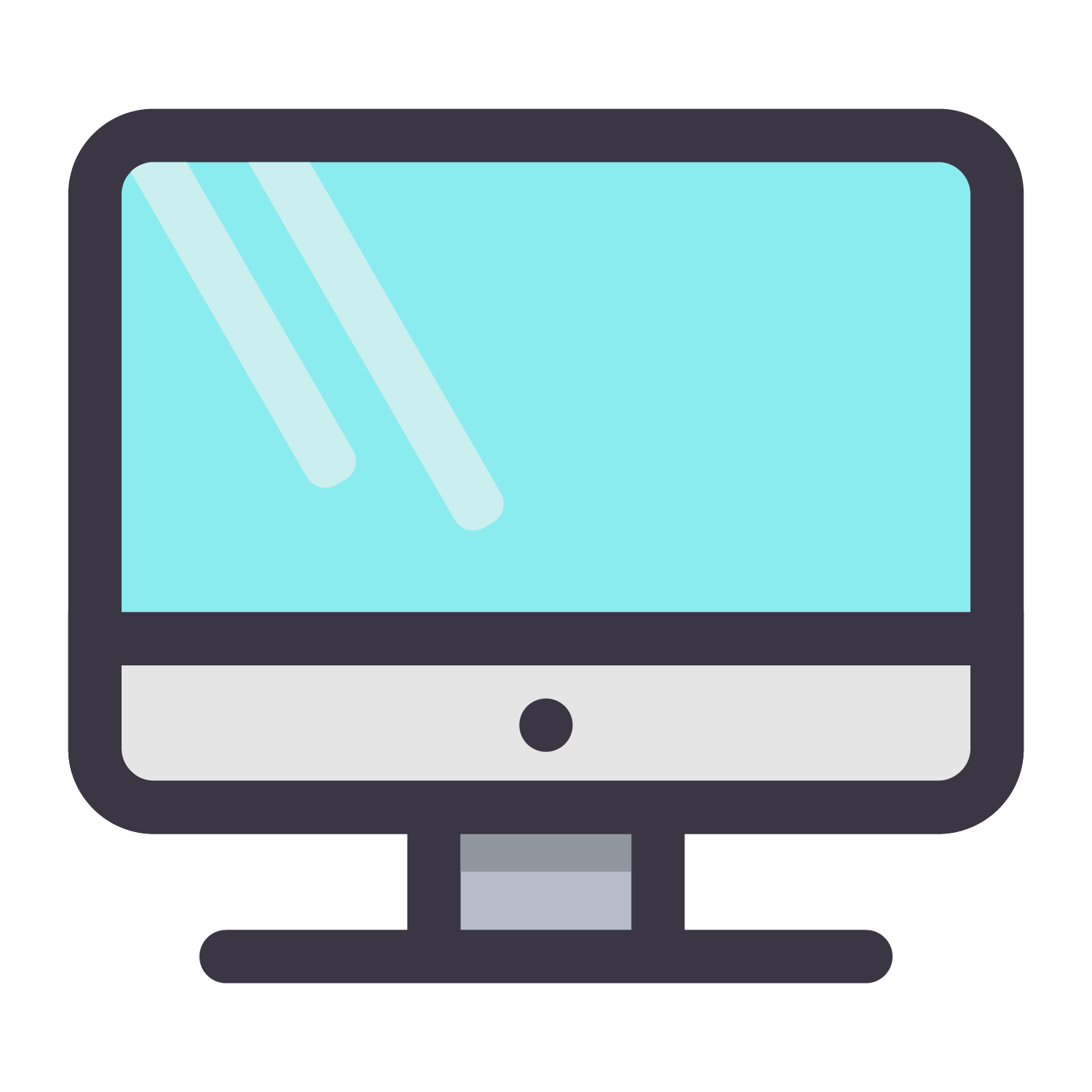 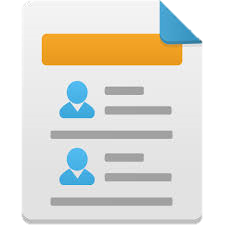 應用程式
(電子平台只供陳南昌師生使用)
學習內容
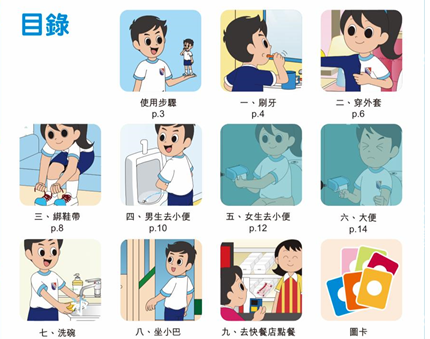 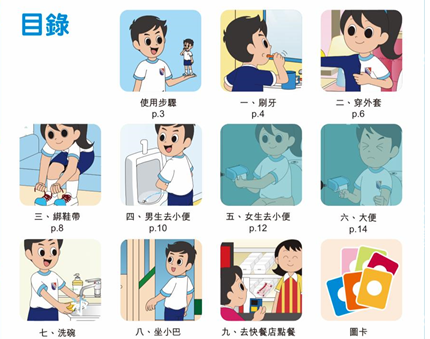 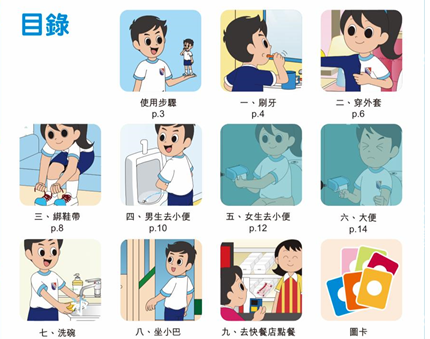 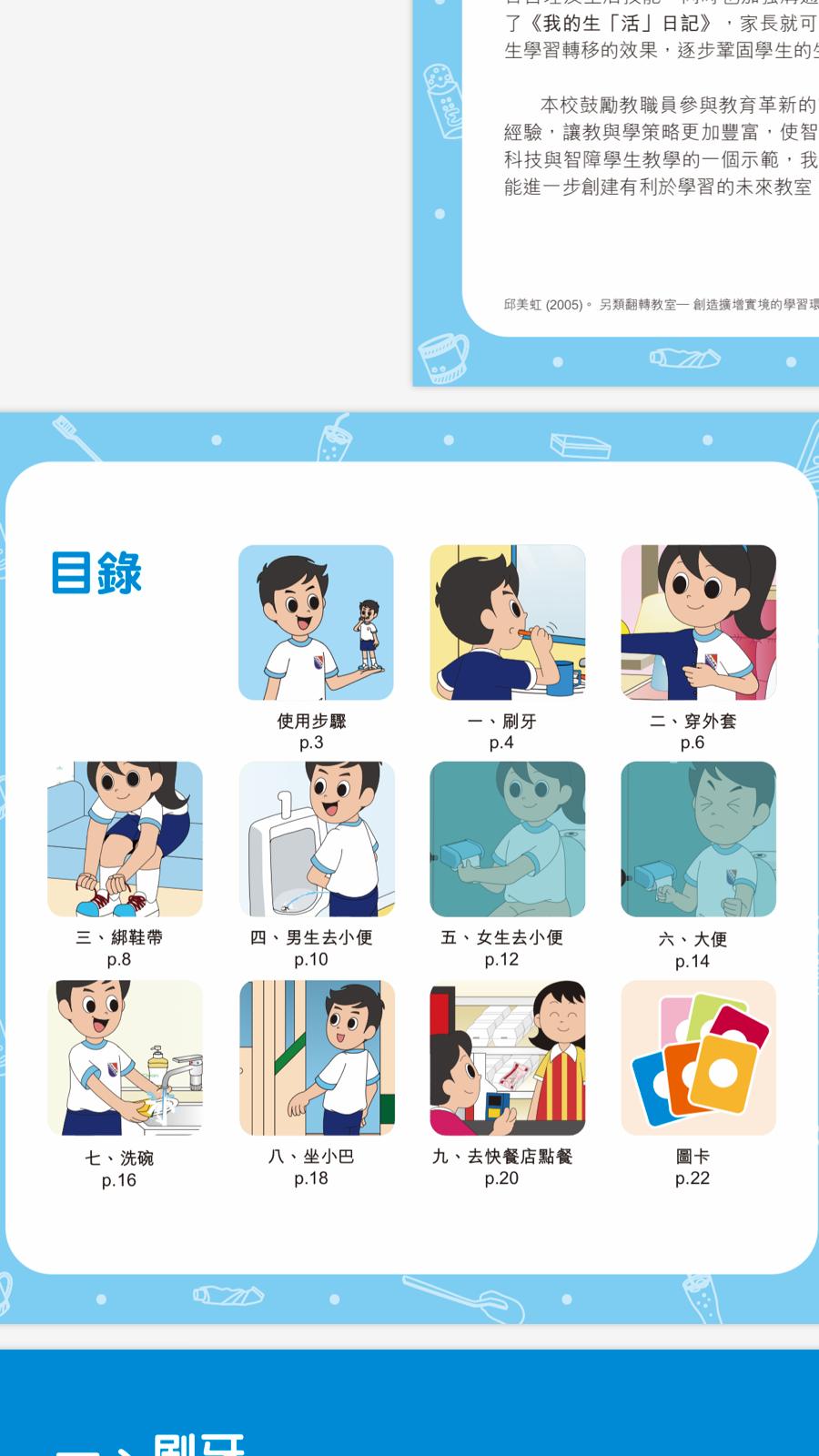 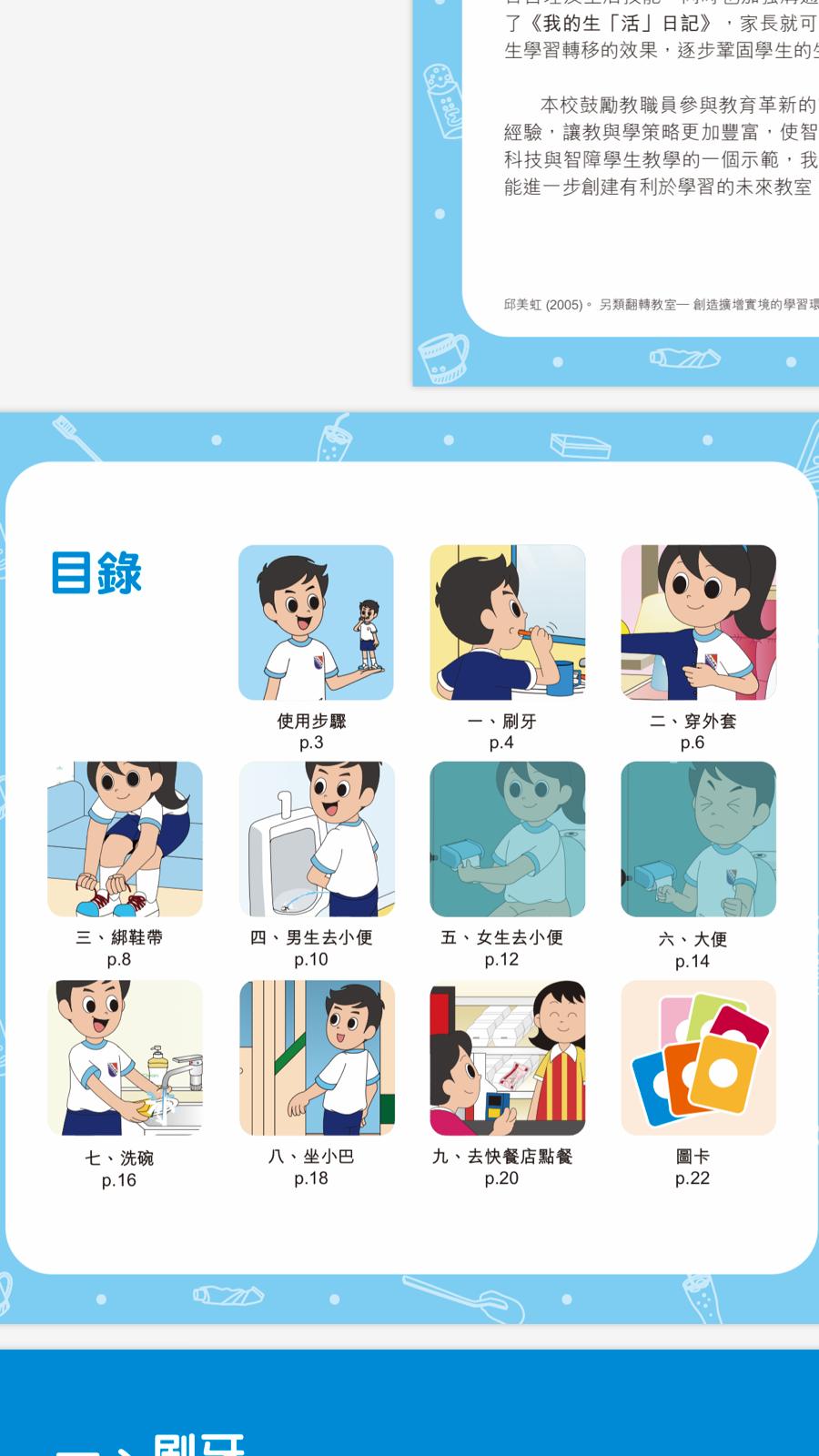 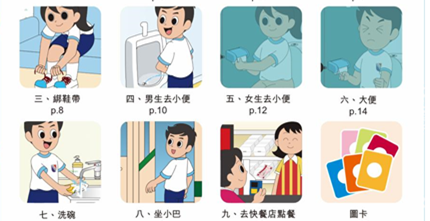 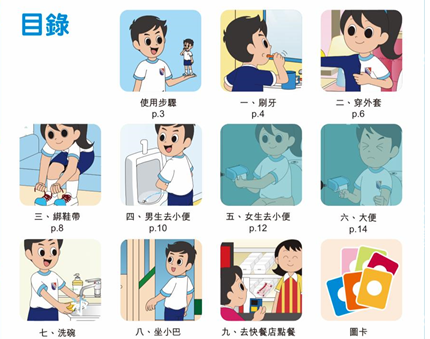 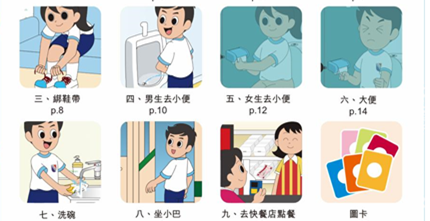 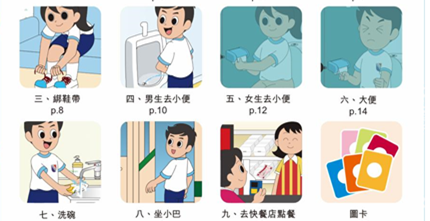 工具書
3.步驟
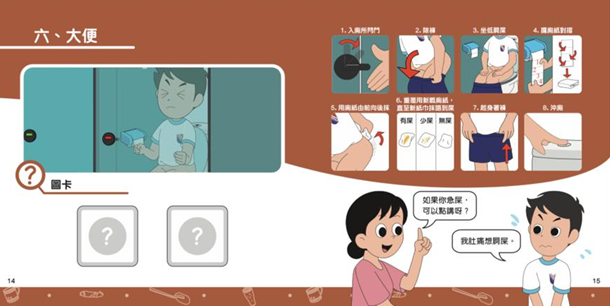 1.情境
2.所需物品
4.溝通
圖卡
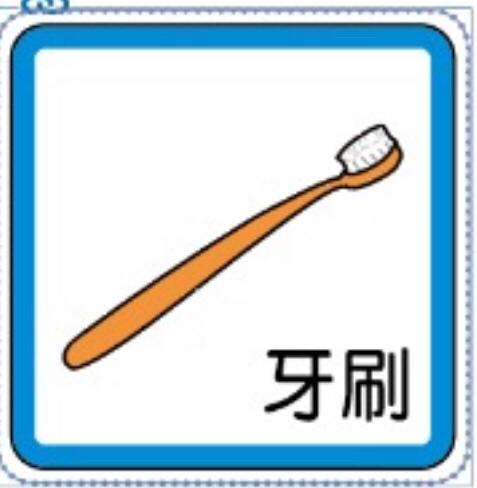 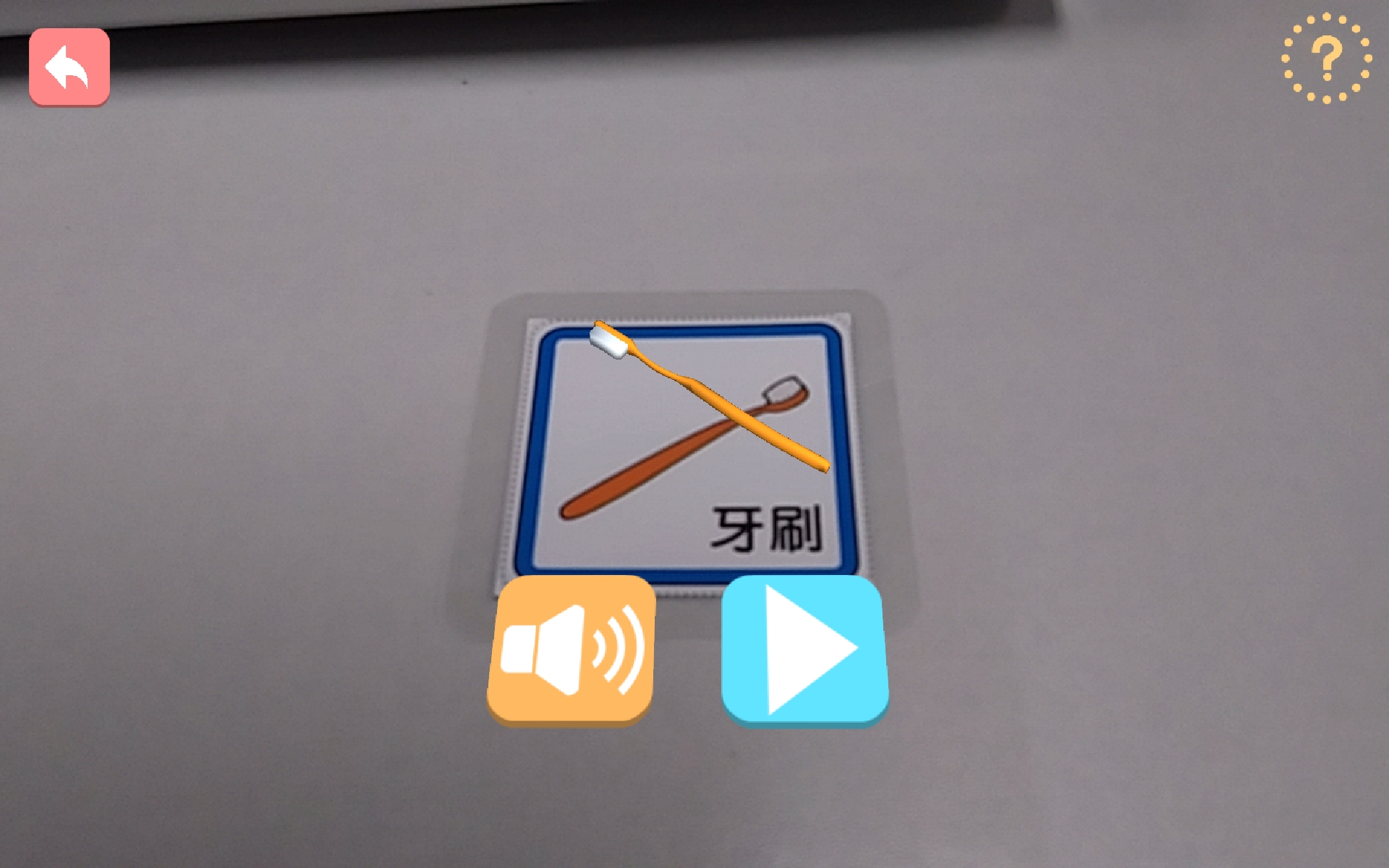 語音
(物品名稱)
動作
(物品用途)
電子平台
以折線圖紀錄最近十次的成績
每一個遊戲，玩過三次以上便會紀錄當中成績，再以圓形圖紀錄
學生A
應用程式功能簡介
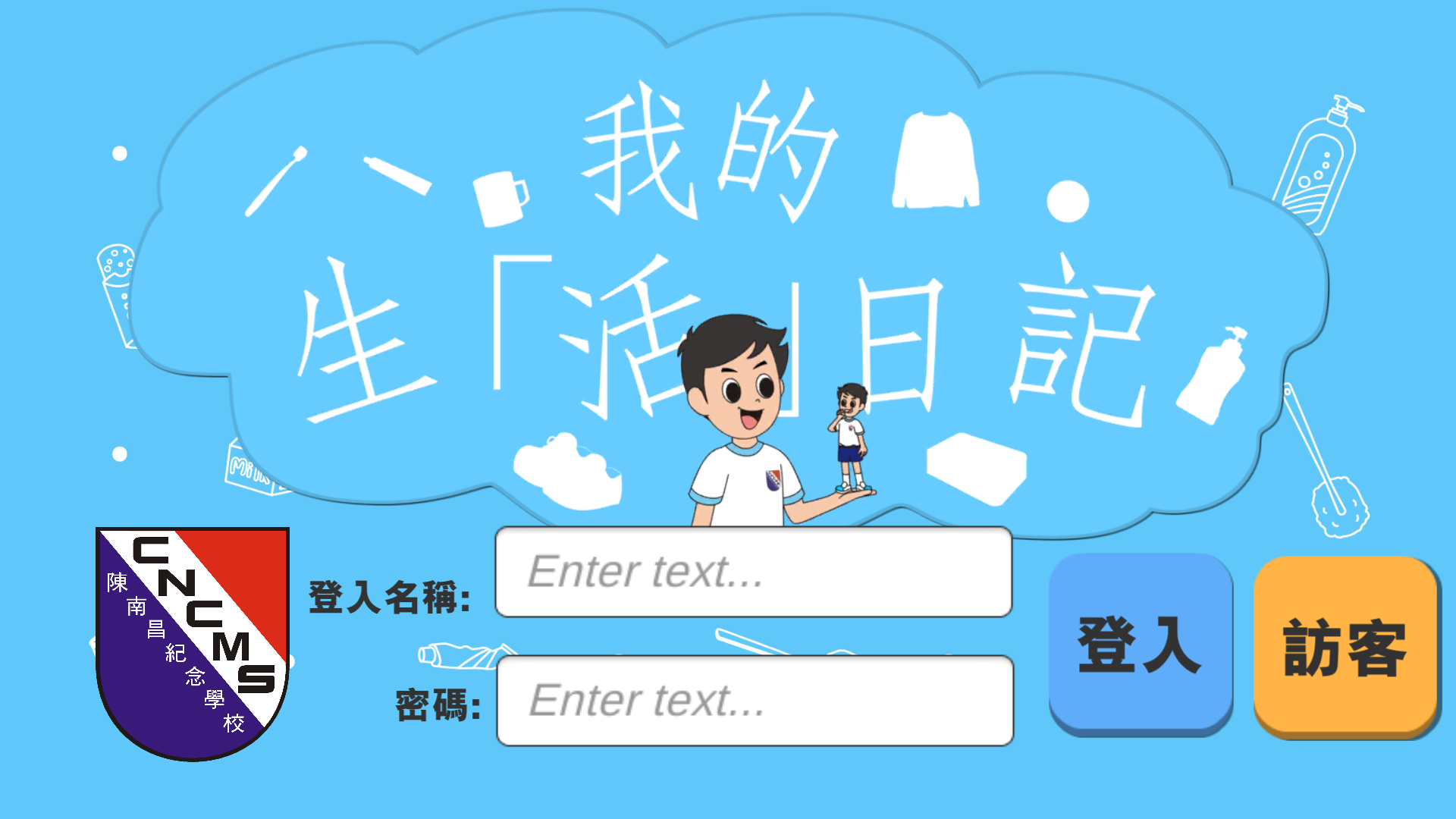 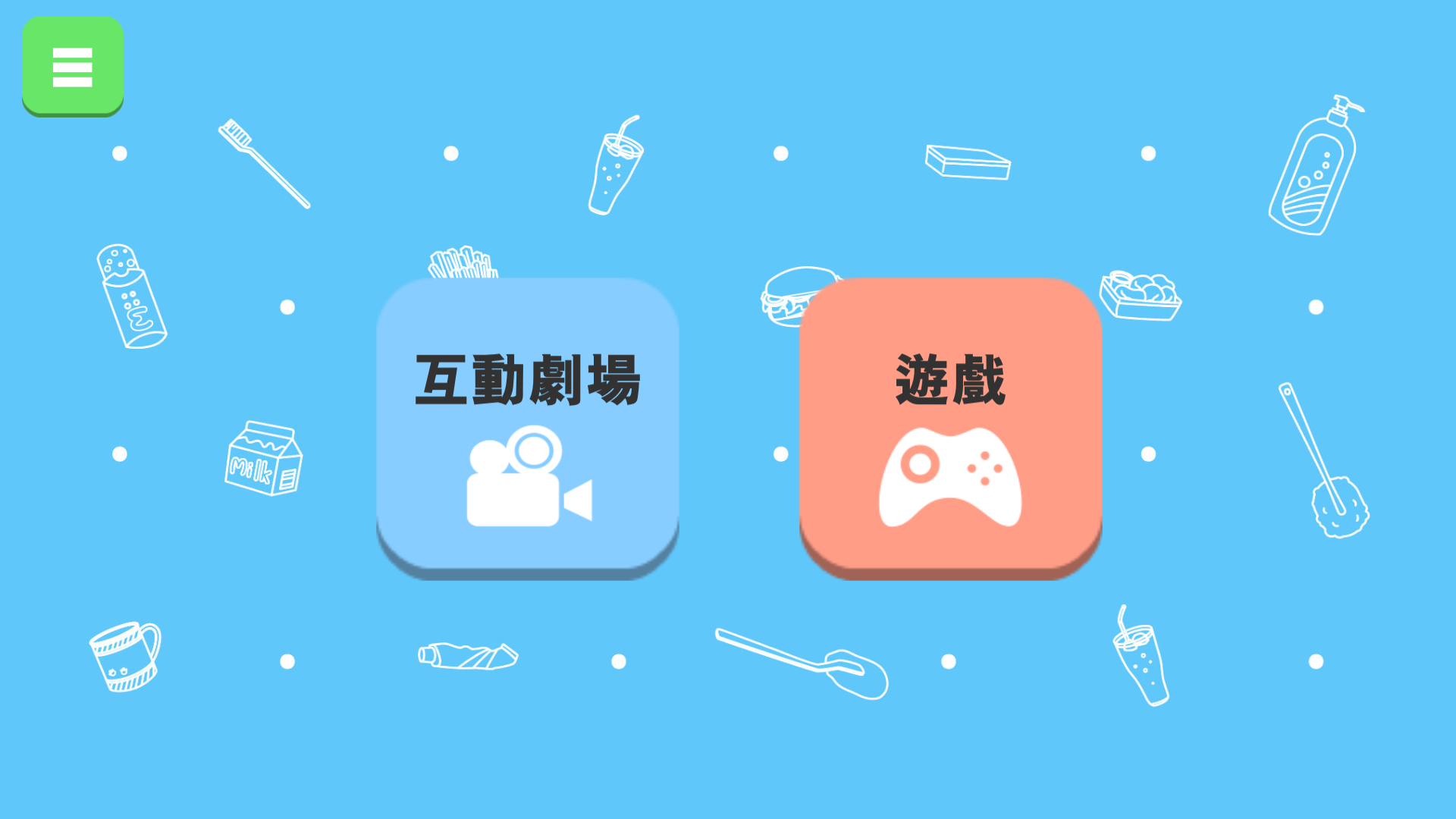 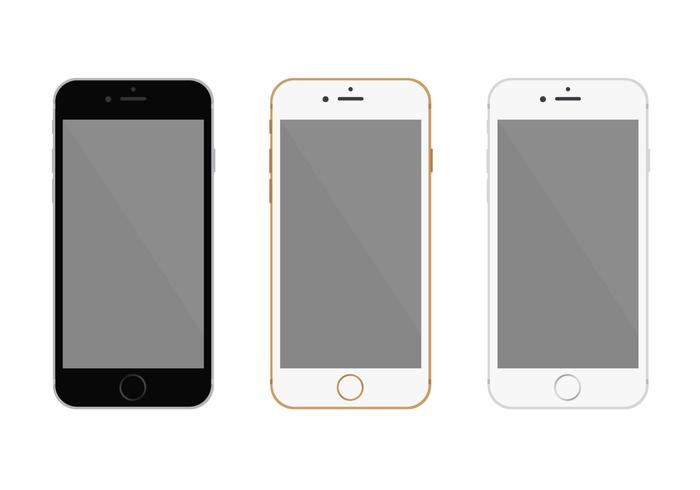 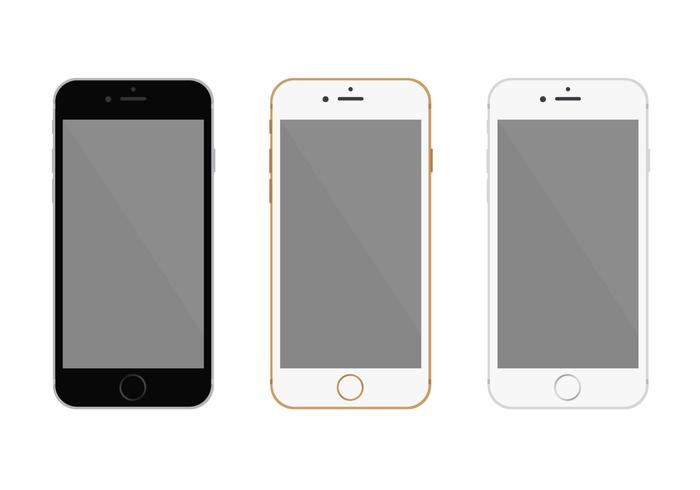 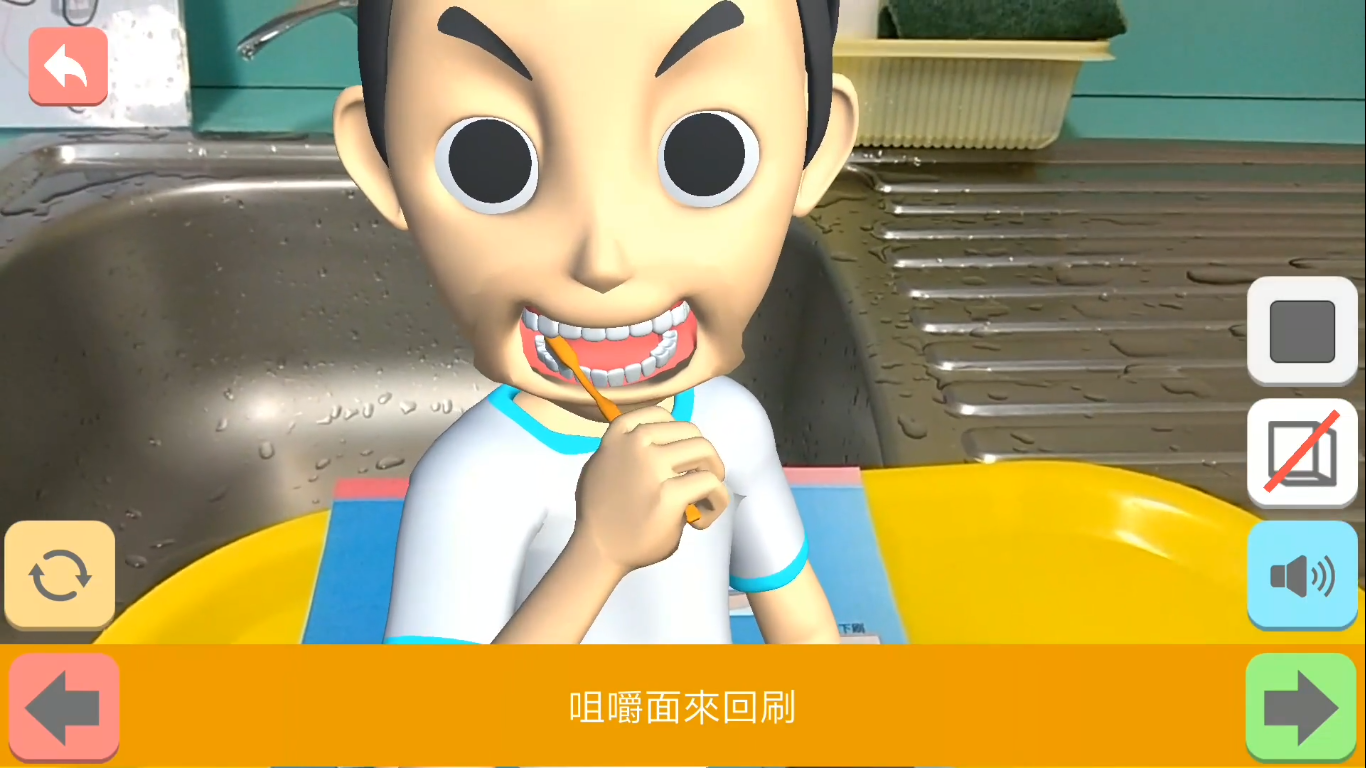 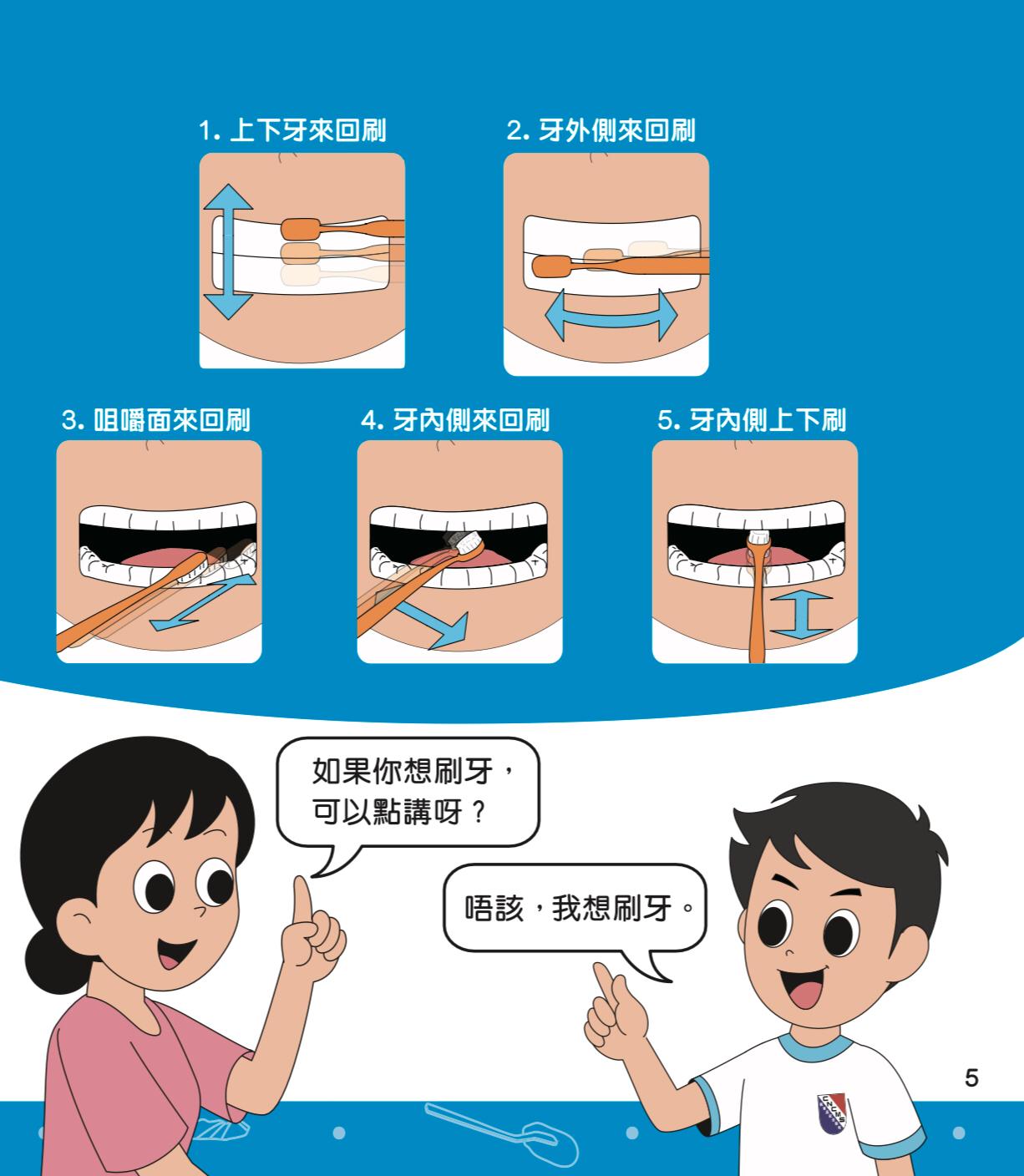 使用教學/工具書下載連結
返回
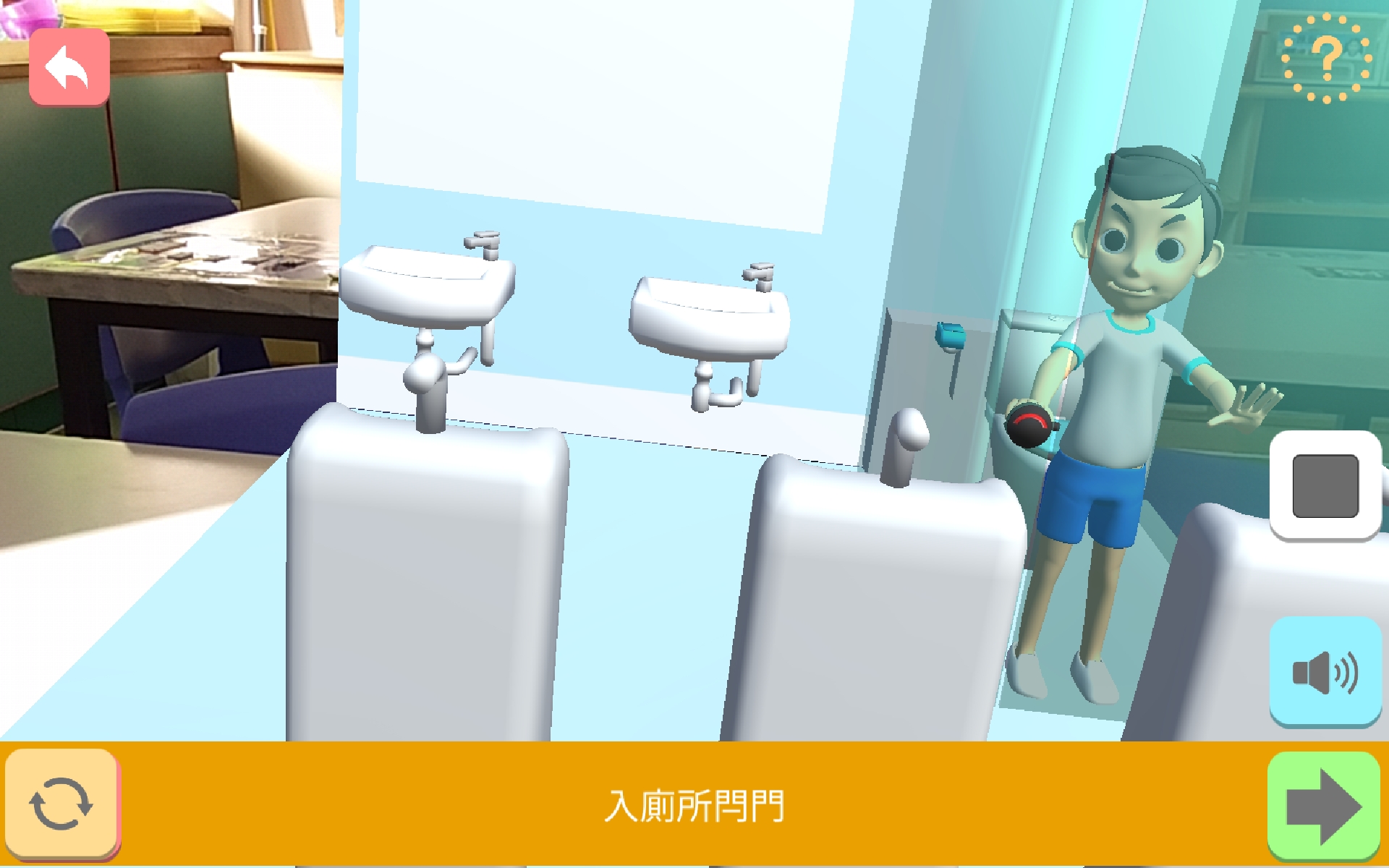 重新再做
下一個步驟
功能簡介
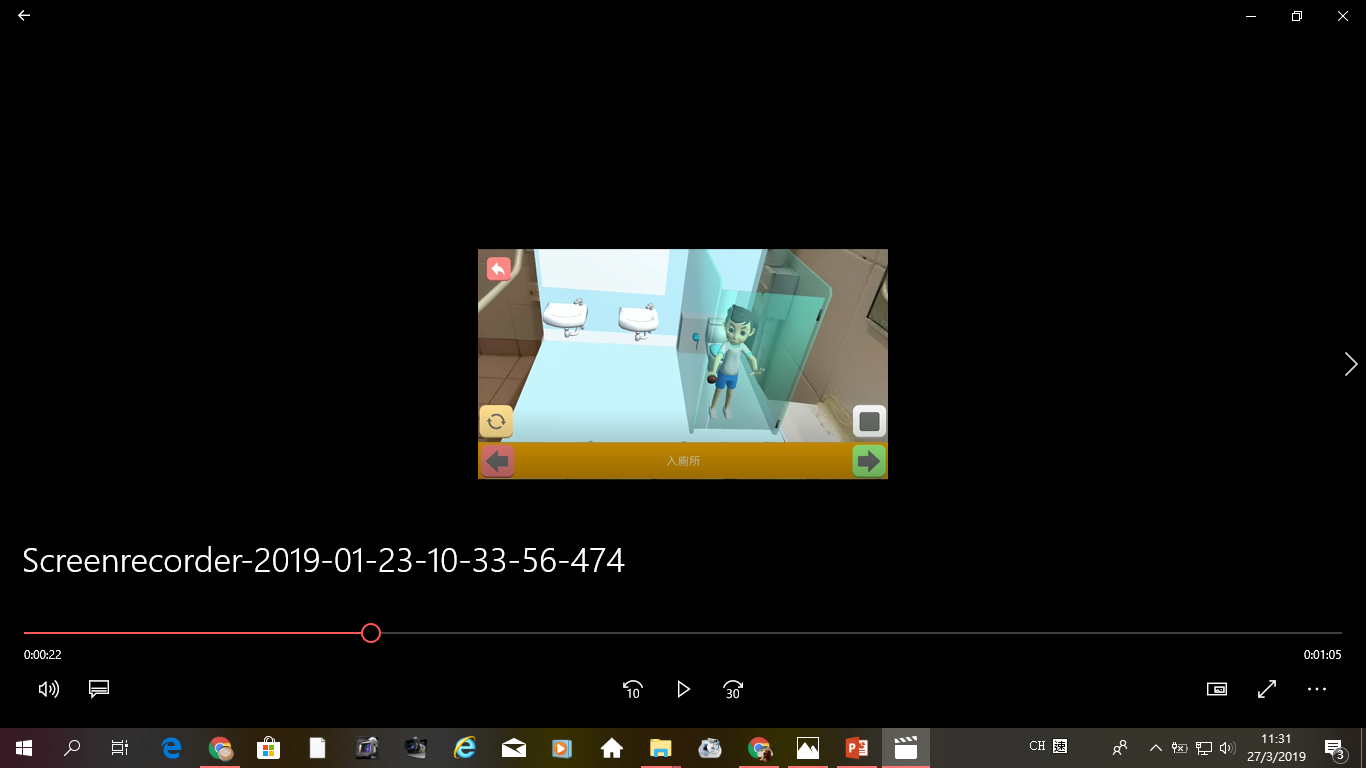 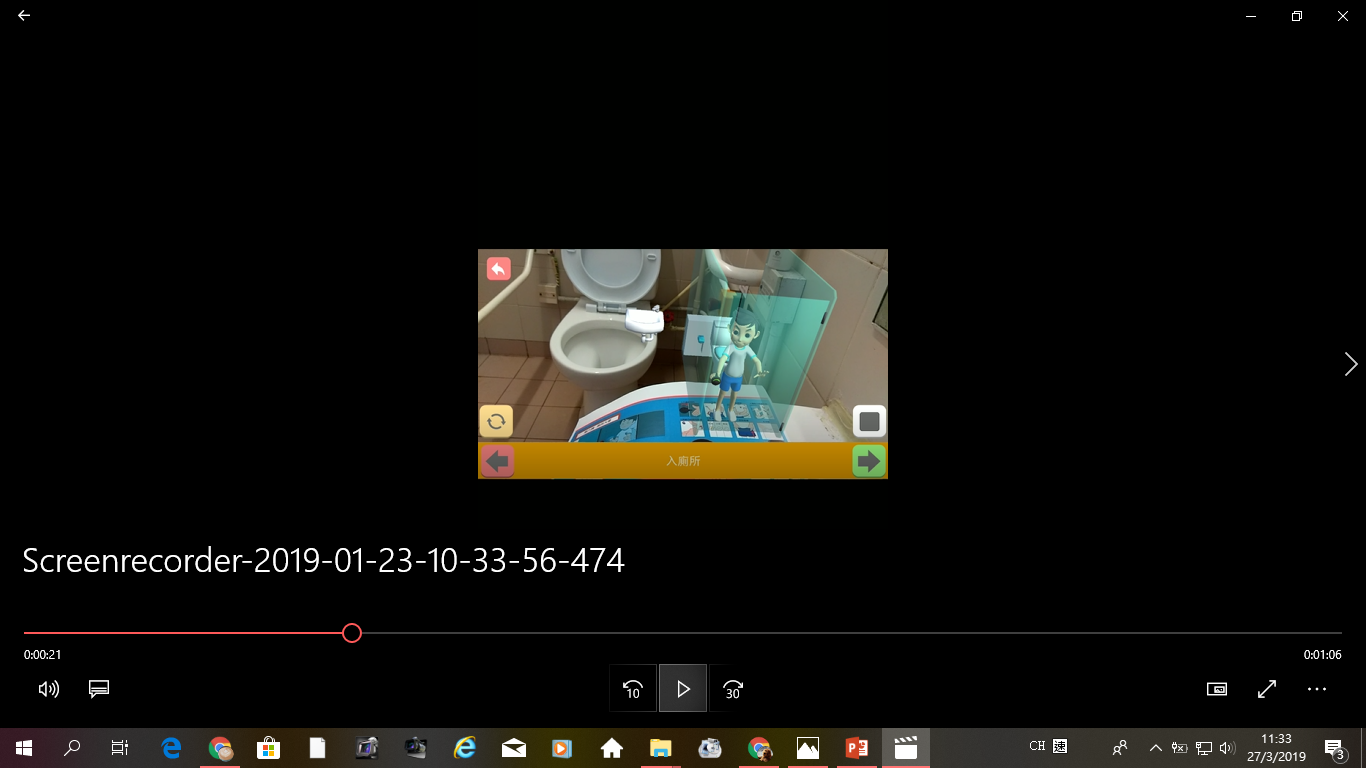 開/關背景功能
功能簡介
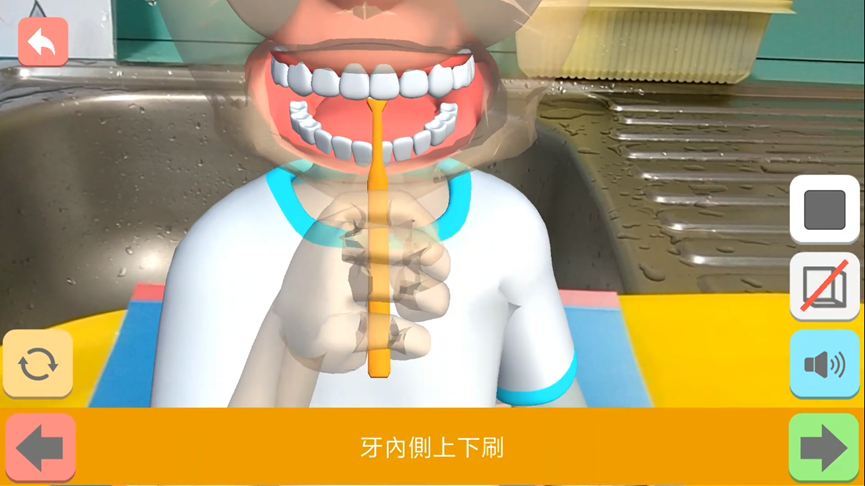 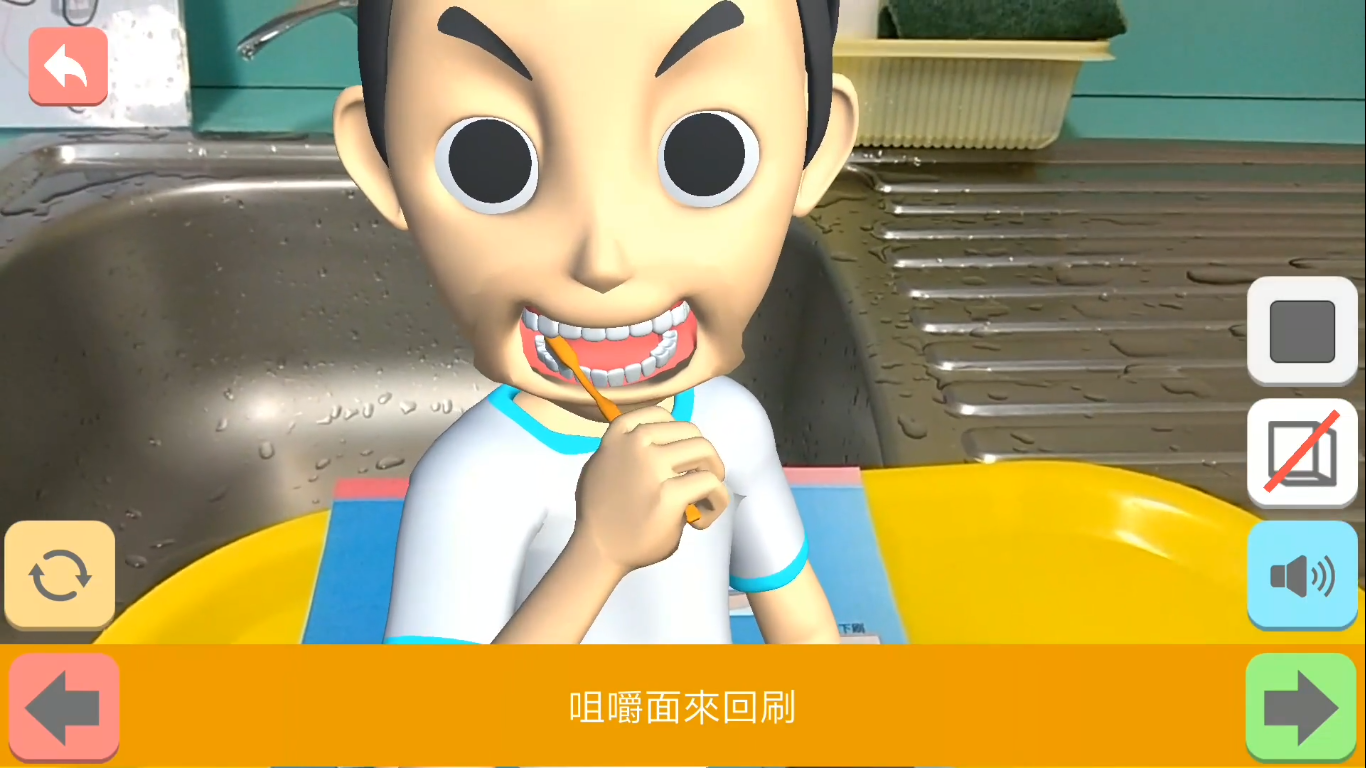 透視功能
功能簡介
唔該，我想刷牙!
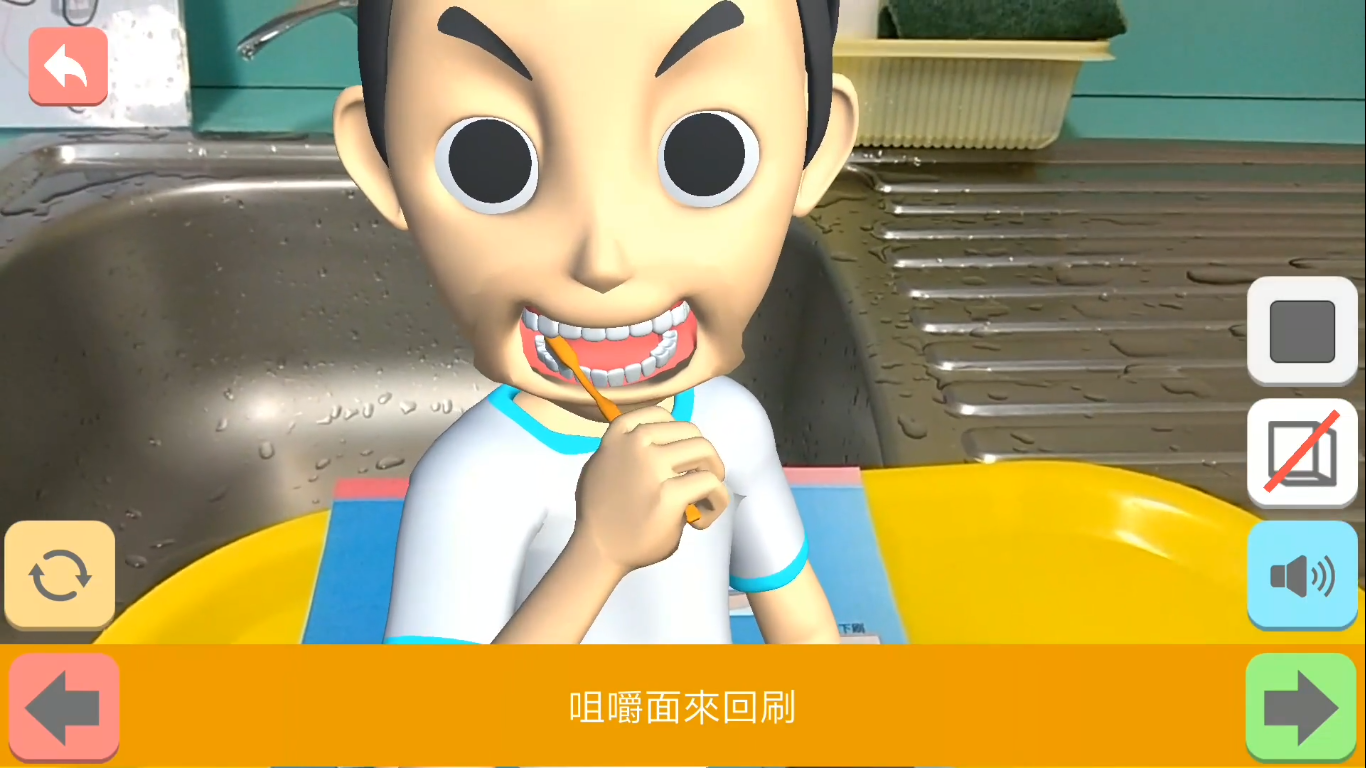 語音功能
功能簡介
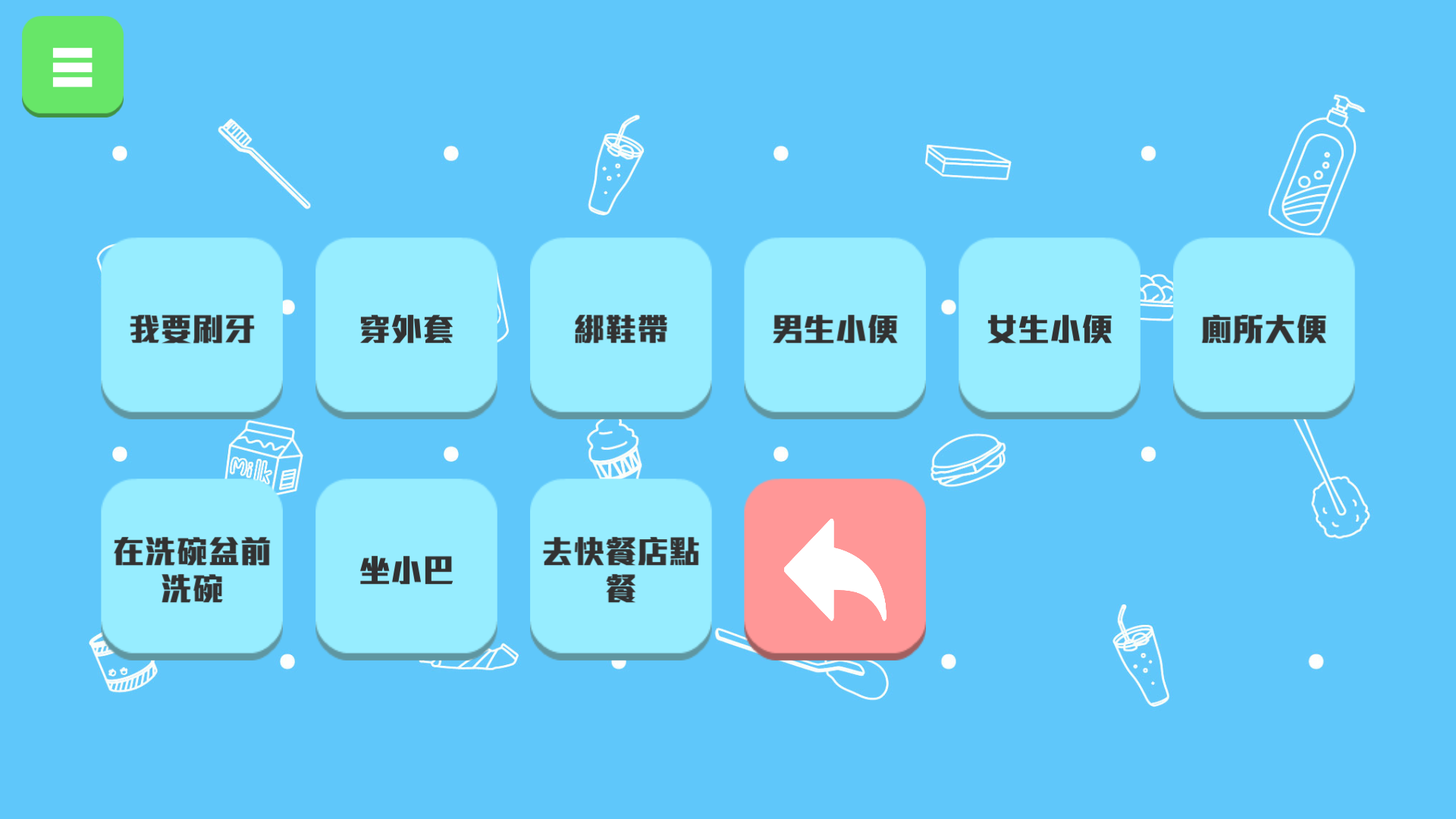 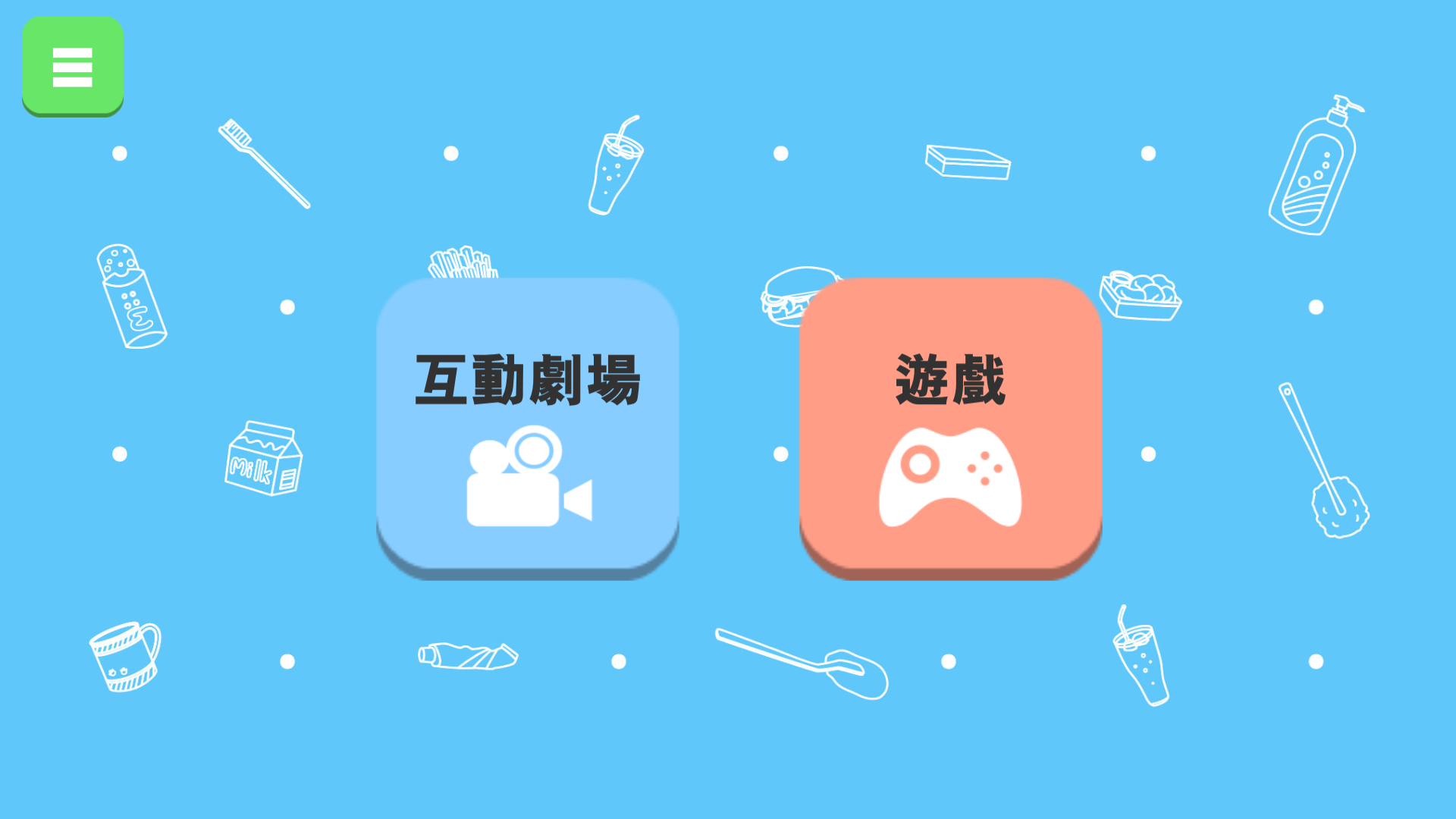 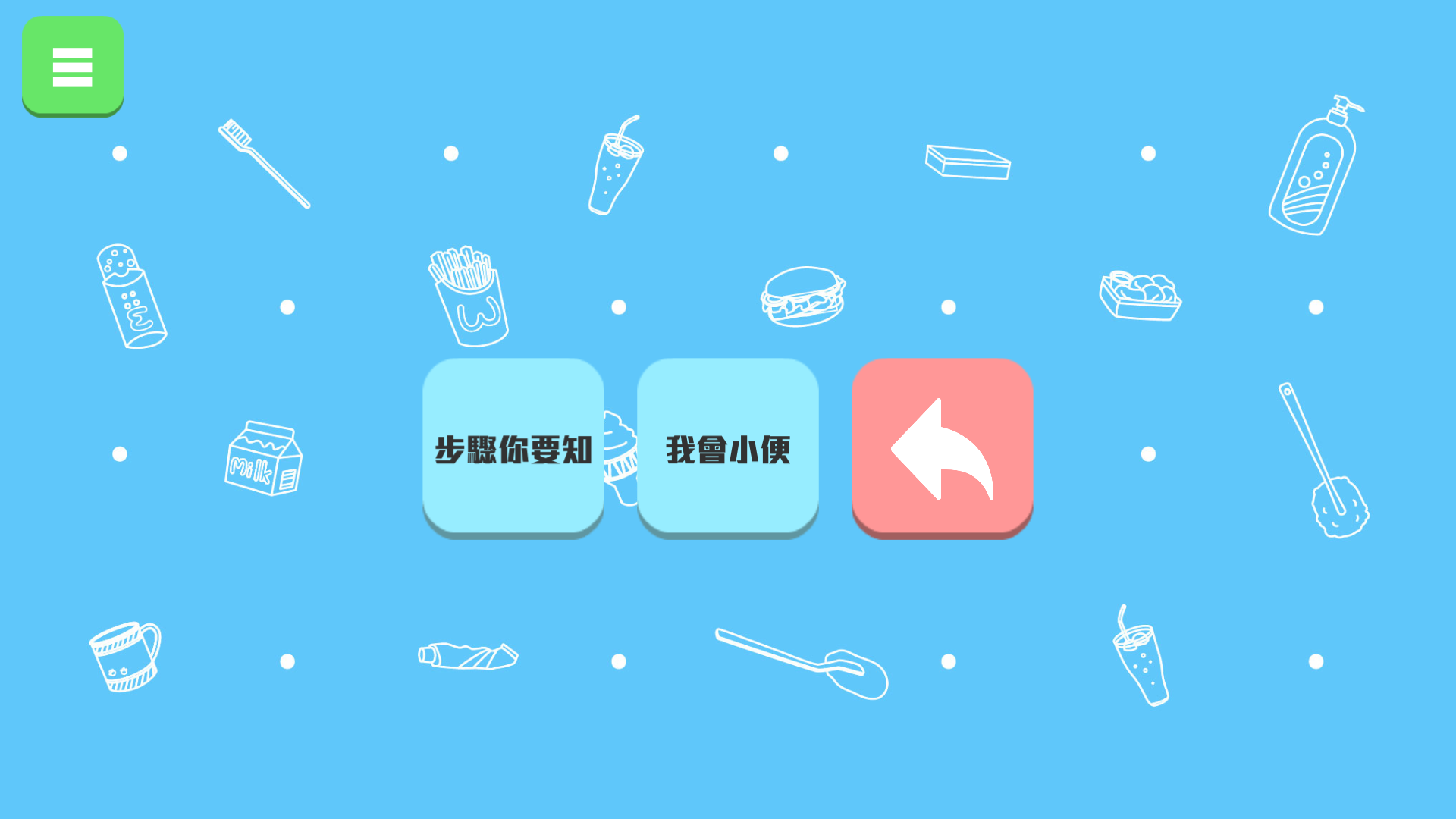 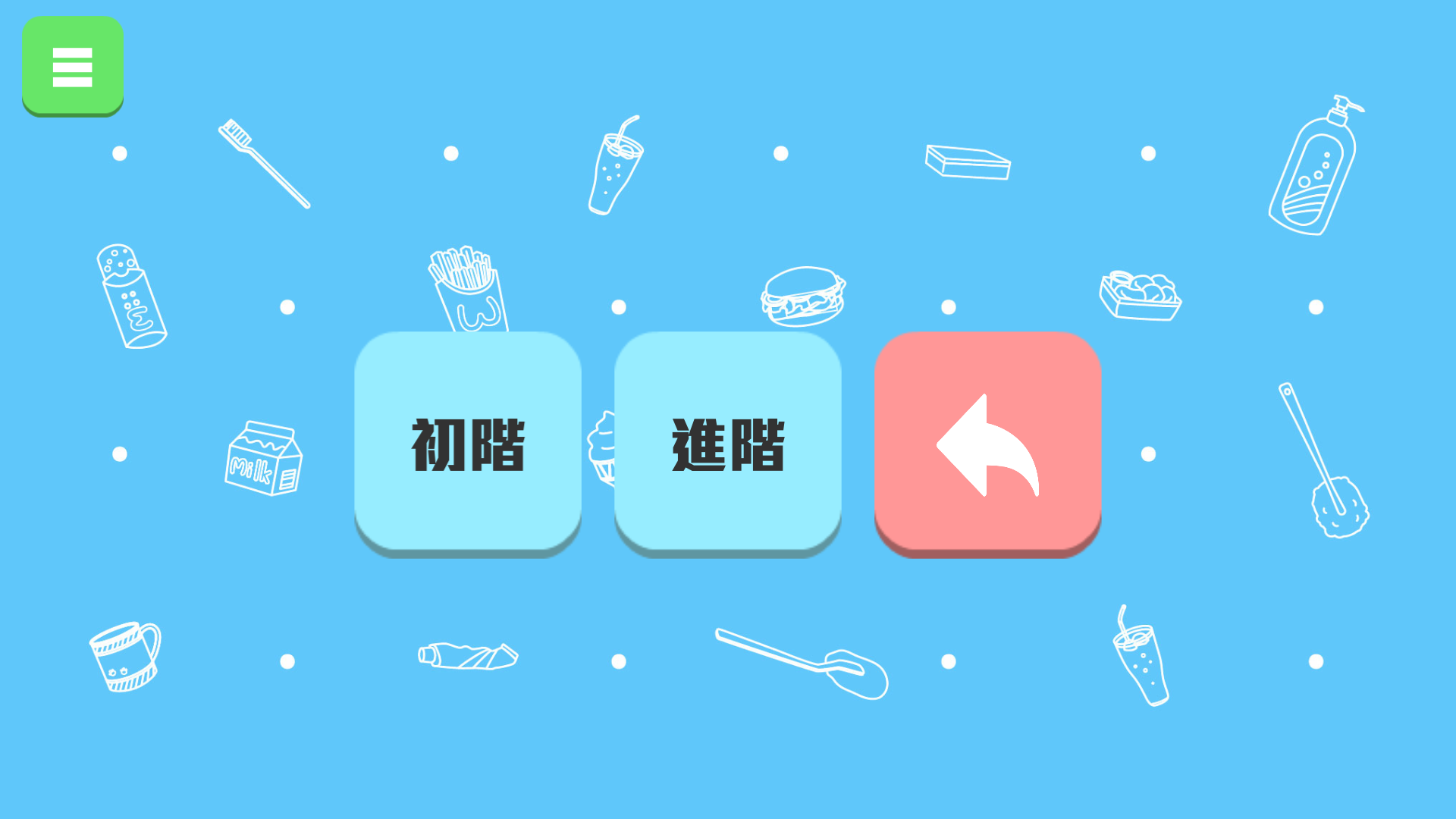 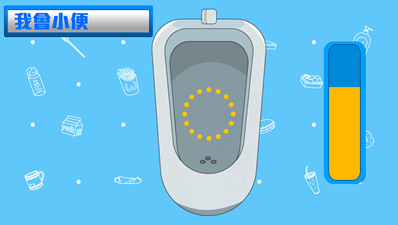 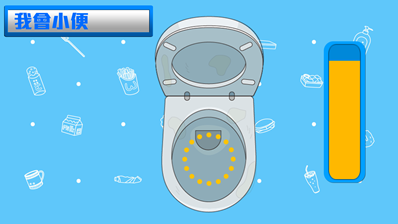 初階
進階
功能簡介
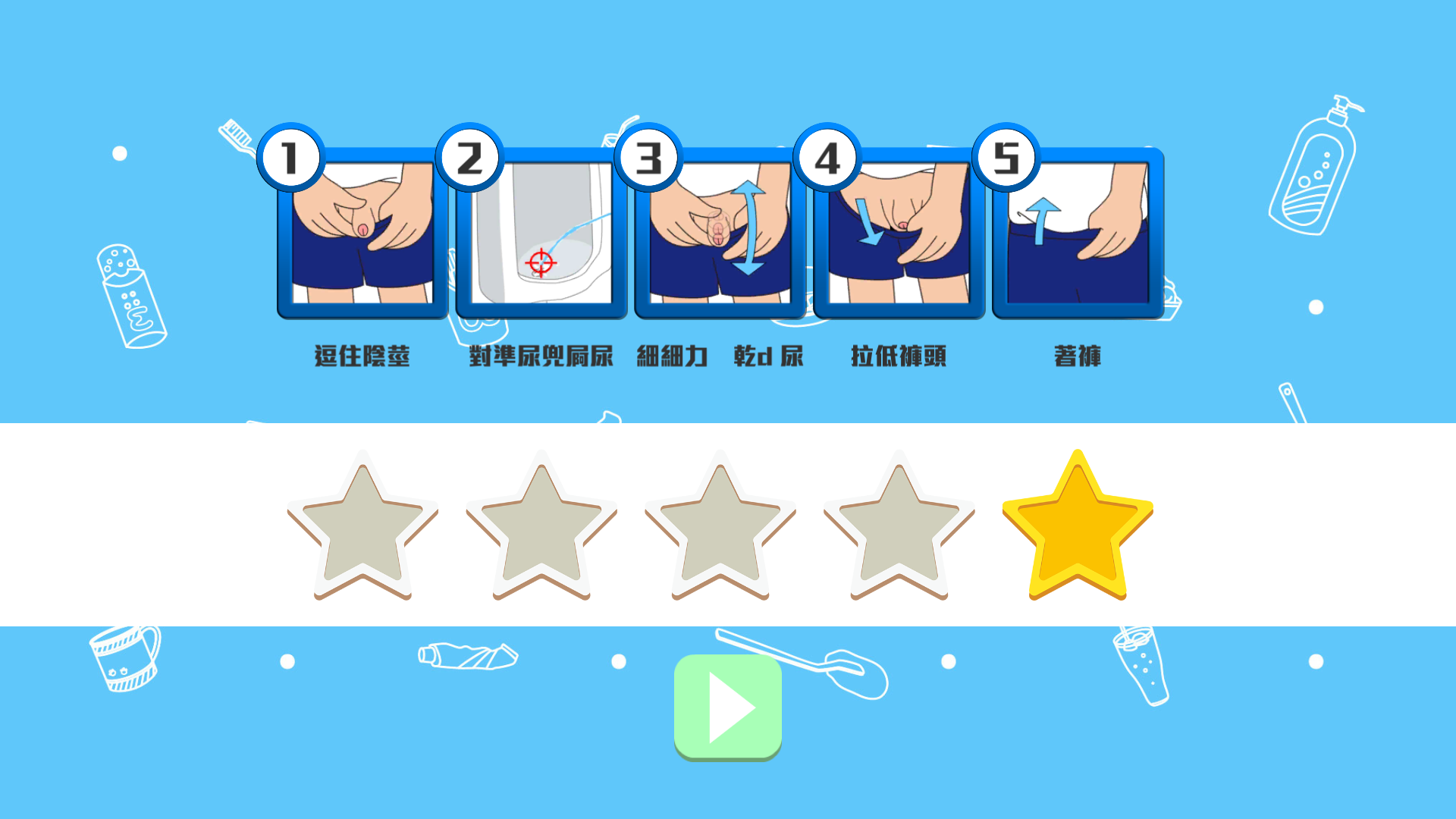 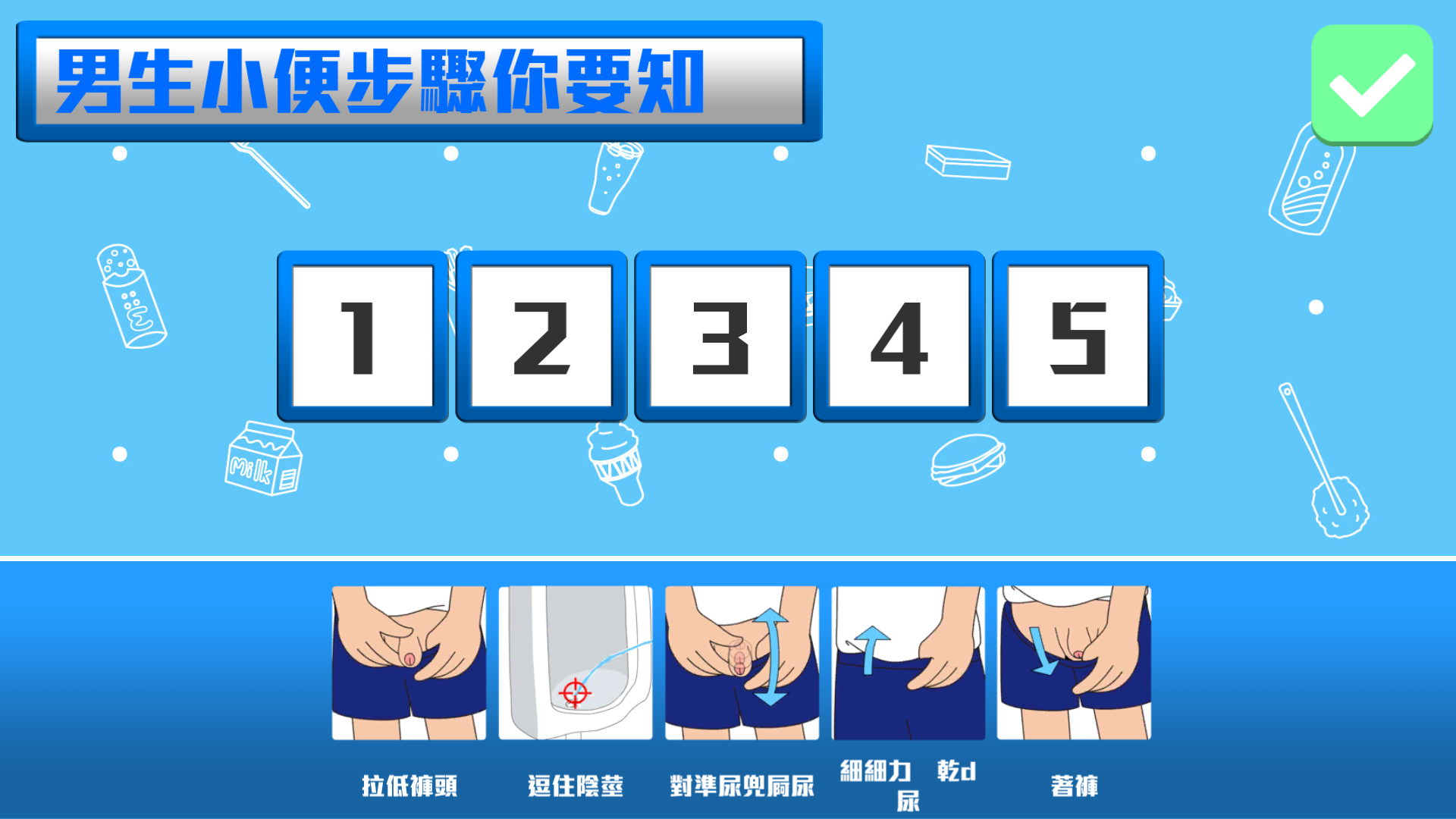 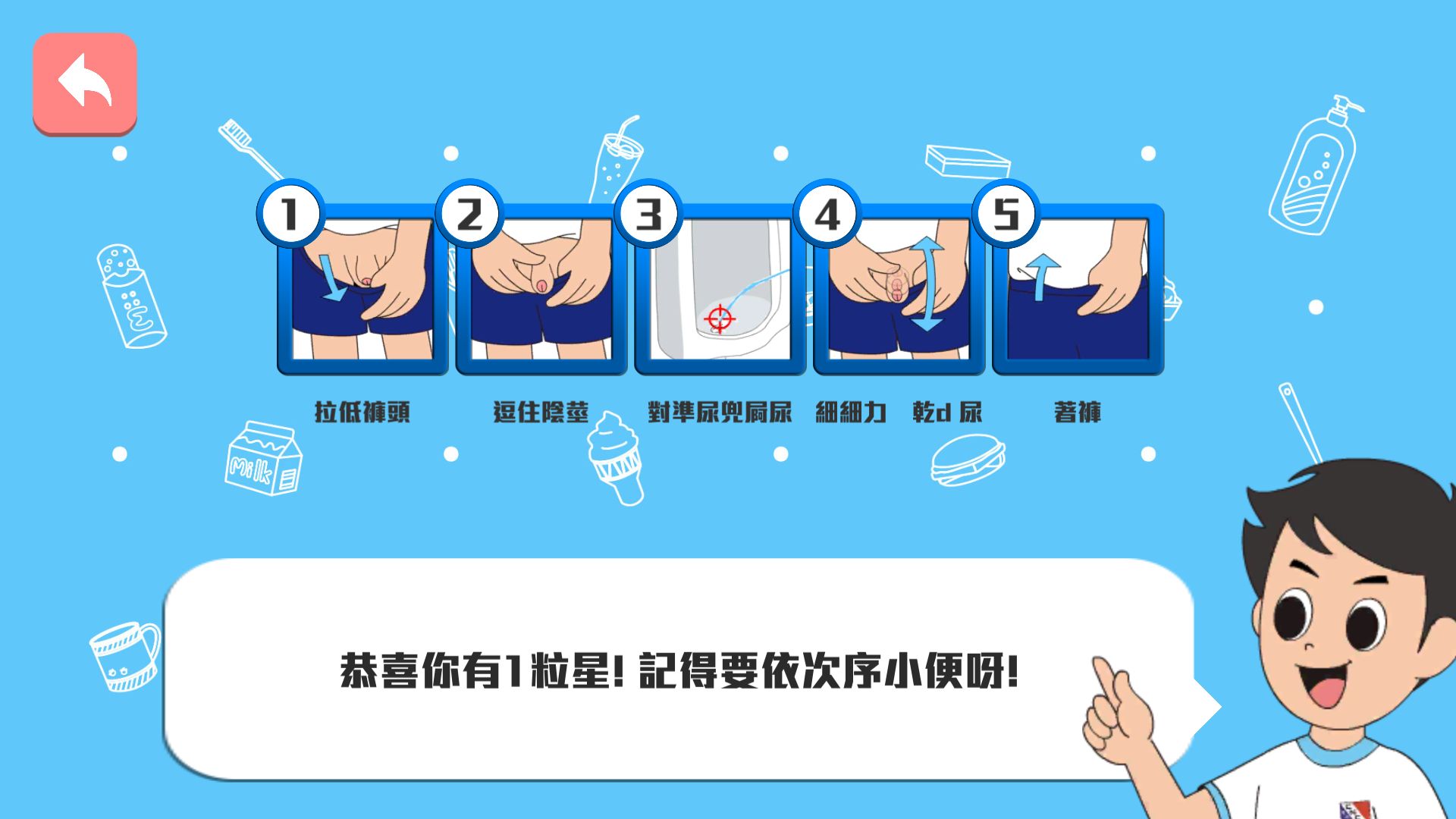 教學心得分享
利用螢幕錄影APP
步驟圖不宜過大
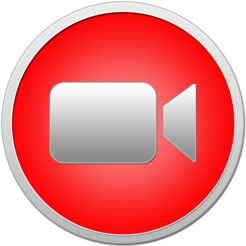